How to best use these slides…
View the PPT as a slide show


Then click through every step
Mouse clicks will advance the slide show
Left/right arrow keys move forward/backward
Mouse wheel scrolling moves forward/backward
When a question is posed, stop and think it through, try to answer it yourself before clicking
If you have questions, use PS discussion boards, email me, and/or visit us in a Teams class session!
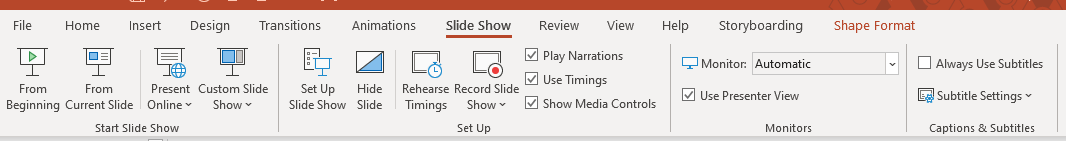 LESSON 7.2b
Graphing Translated Rational Functions
Today you will:
Learn how translations apply to rational functions
Graph translated rational functions
Practice using English to describe math processes and equations
Core Vocabulary:
Rational function, p. 366

Previous:
Domain
Range
Asymptote
Transformations
Horizontal and vertical shifts (translation)
Horizontal and vertical scales (stretches and shrinks)
Reflections over an axis
Review of Transformations of Functions
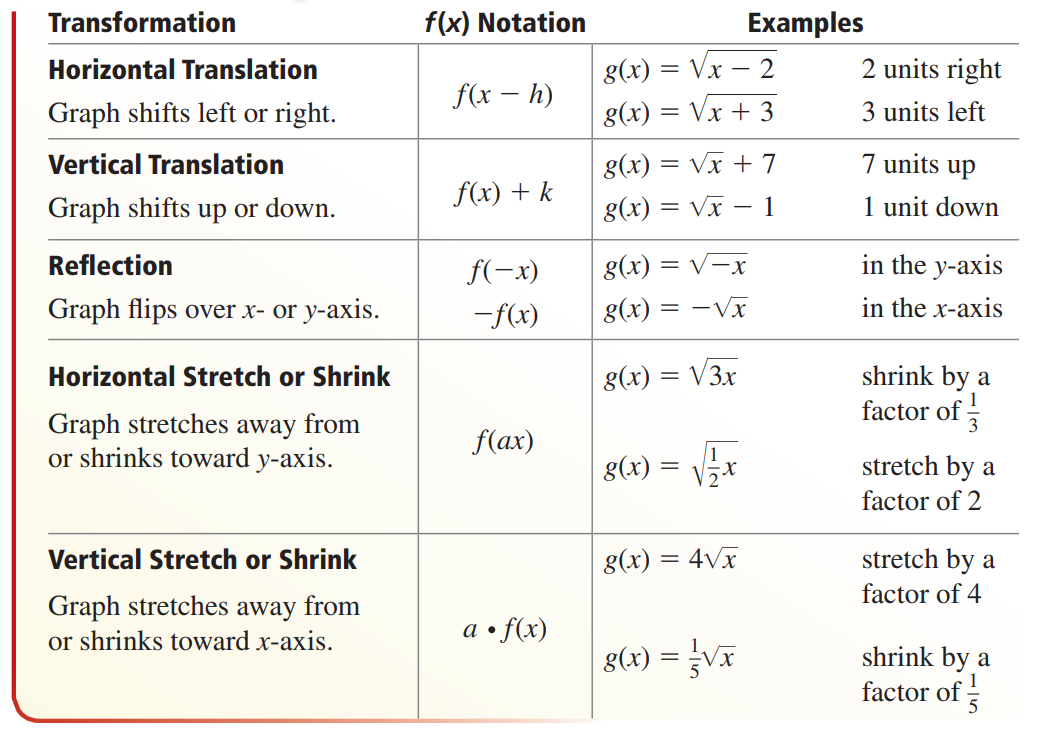 Take a few minutes to review this
Also called 
Horizontal Scale
and Vertical Scale
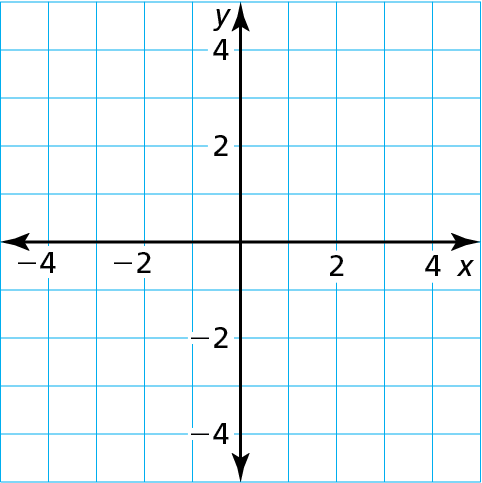 f
g
it pulls in (shrinks) toward the “center” of the hyperbola
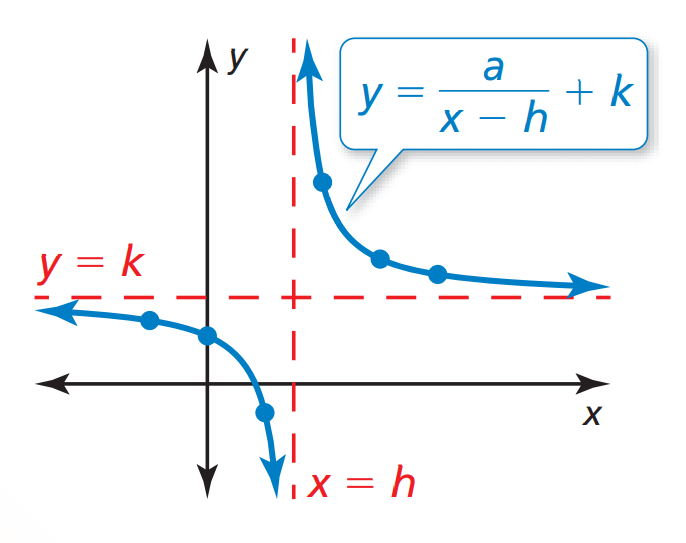 SOLUTION
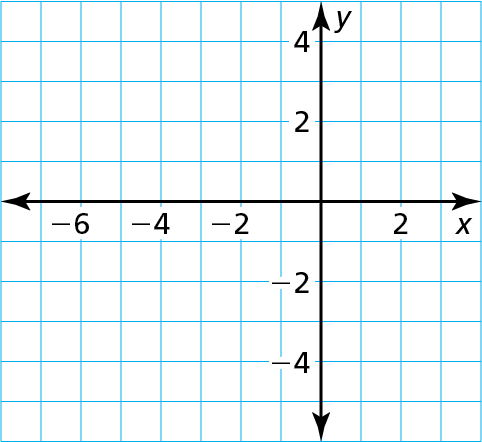 (−4, 1)
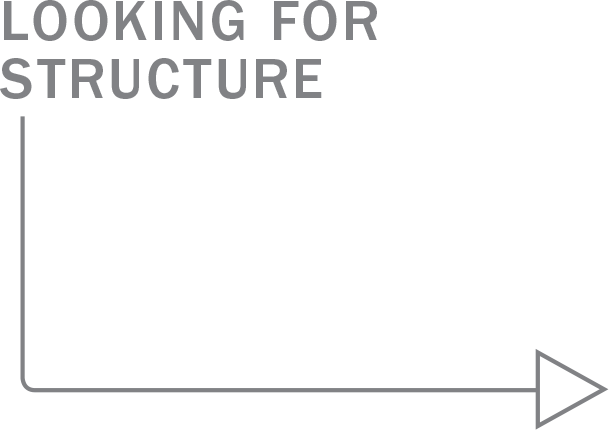 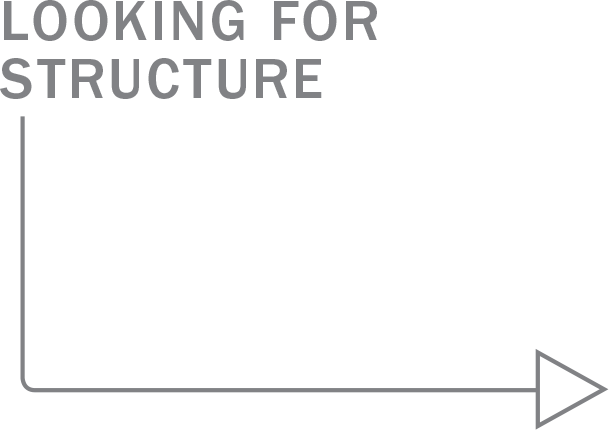 Step 3  Draw the two branches of the hyperbola so that they pass through the plotted points and approach the asymptotes.
Homework
Pg 370, #11-24